Objectives for Bonding and Periodicity (2)
to understand the concept of bonding and lone (non-bonding) pairs of electrons as charge clouds
to use the electron pair repulsion theory to predict the shapes and bond angles in simple molecules and ions
Bonding and Periodicity
Lesson 6 – Shapes of Molecules (2)
Already from AS Level you
understand the concept of bonding pairs of electrons as charge clouds
can predict the shapes of simple molecules and their bond angles
Lesson Outcomes
And after this Lesson you should be able to
predict the shapes of simple molecules with lone pairs of electrons around the central atom, and their bond angles
Success Criteria
Recognise that lone pairs can affect shapes of molecules.

 Draw one example for each combination of lone pairs and molecular shapes
Lone pairs
Lone Pairs
Lone pairs affect the shape and bond angles of compounds
Week 8: Images
A comparison of the strength of repulsion by pairs of electrons.
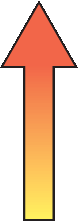 [Speaker Notes: A comparison of the strength of repulsion by pairs of electrons.
Section 3.06]
Week 8: Images
A comparison of the strength of repulsion by pairs of electrons.
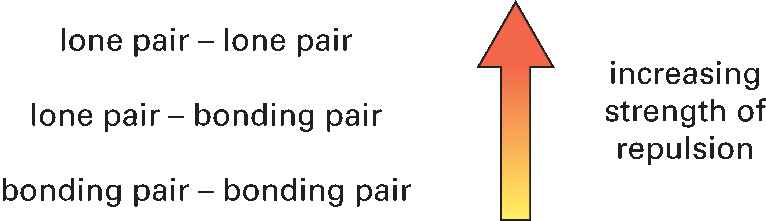 [Speaker Notes: A comparison of the strength of repulsion by pairs of electrons.
Section 3.06]
Drawing molecules
Drawing Molecules
To do this, you will need to draw 3D molecules in 2D. To do this you will need to know.....
Week 8: Images
Different bond styles show if a bond comes towards you or away.
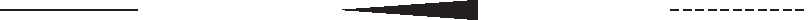 [Speaker Notes: Different bond styles show if a bond comes towards you or away.
Section 3.06]
Week 8: Images
Different bond styles show if a bond comes towards you or away.
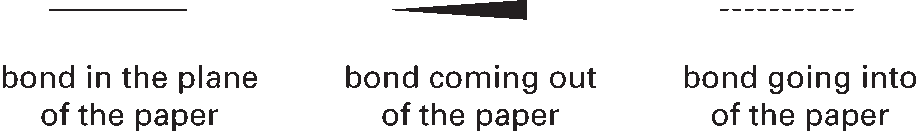 [Speaker Notes: Different bond styles show if a bond comes towards you or away.
Section 3.06]
Week 8: Images
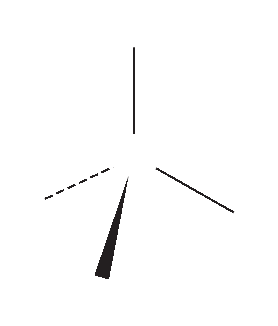 A diagram of a methane molecule. Two bonds are in the plane of the paper, the middle one comes out towards you and the left hand bond goes away from you.
[Speaker Notes: A diagram of a methane molecule. Two bonds are in the plane of the paper, the middle one comes out towards you and the left hand bond goes away from you.
Section 3.06]
Week 8: Images
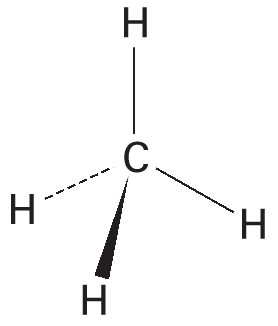 A diagram of a methane molecule. Two bonds are in the plane of the paper, the middle one comes out towards you and the left hand bond goes away from you.
[Speaker Notes: A diagram of a methane molecule. Two bonds are in the plane of the paper, the middle one comes out towards you and the left hand bond goes away from you.
Section 3.06]
Tetrahedral arrangements
Tetrahedral Arrangements
In methane, there are four bonding pairs.

 The bond angle is 109.5 °C.

 Both ammonia and water are tetrahedral in shape but contain lone pairs instead of bonds.

 This changes the bond angles
Week 8: Images
The bond angles in ammonia are 107˚ because of the presence of a lone pair of electrons.
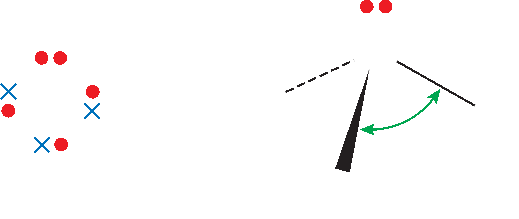 [Speaker Notes: The bond angles in ammonia are 107˚ because of the presence of a lone pair of electrons.
Section 3.06]
Week 8: Images
The bond angles in ammonia are 107˚ because of the presence of a lone pair of electrons.
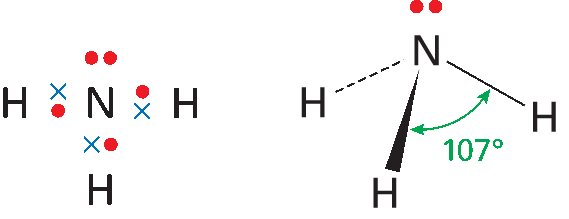 [Speaker Notes: The bond angles in ammonia are 107˚ because of the presence of a lone pair of electrons.
Section 3.06]
Week 8: Images
The bond angle in water is 104.5˚ because of the presence of two lone pairs of electrons.
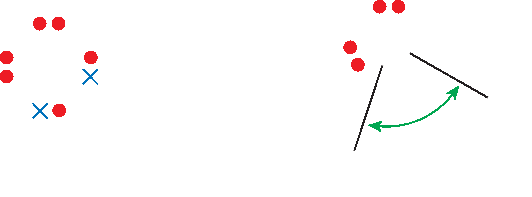 [Speaker Notes: The bond angle in water is 104.5˚ because of the presence of two lone pairs of electrons.
Section 3.06]
Week 8: Images
The bond angle in water is 104.5˚ because of the presence of two lone pairs of electrons.
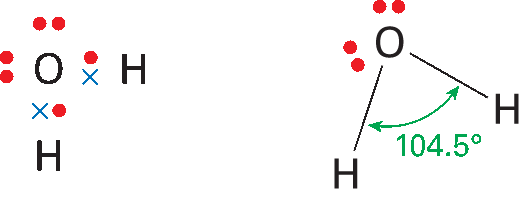 [Speaker Notes: The bond angle in water is 104.5˚ because of the presence of two lone pairs of electrons.
Section 3.06]
Triagonal bipyramidal arrangements
Week 8: Images
Phosphorus pentafluoride and sulfur tetrafluoride molecules.
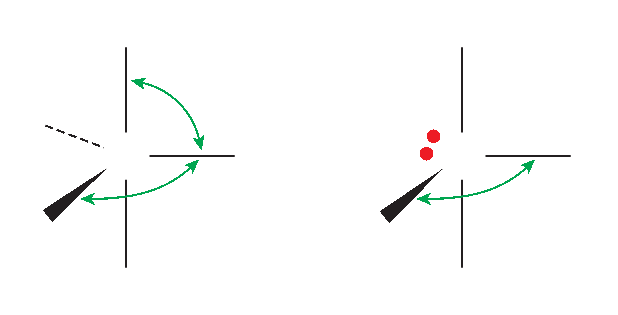 [Speaker Notes: Phosphorus pentaflouride and sulphur tetraflouride molecules.
Section 3.06]
Week 8: Images
Phosphorus pentafluoride and sulphur tetrafluoride molecules.
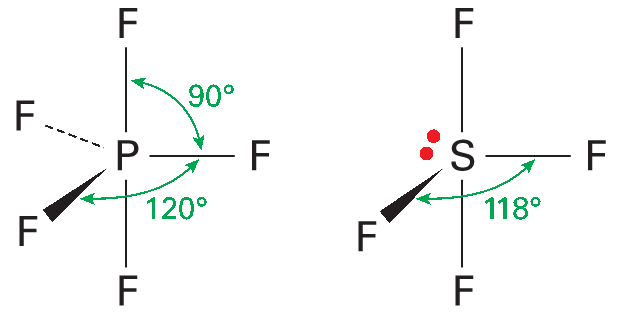 [Speaker Notes: Phosphorus pentaflouride and sulphur tetraflouride molecules.
Section 3.06]
Week 8: Images
The chlorine trifluoride molecule.
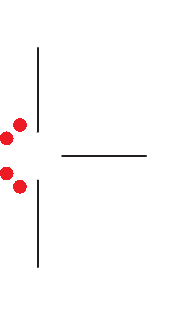 [Speaker Notes: The chlorine triflouride molecule.
Section 3.06]
Week 8: Images
The chlorine trifluoride molecule.
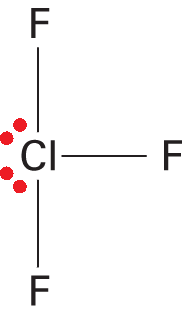 [Speaker Notes: The chlorine triflouride molecule.
Section 3.06]
Octahedral arrangements
Week 8: Images
Sulfur hexafluoride and iodine pentafluoride molecules.
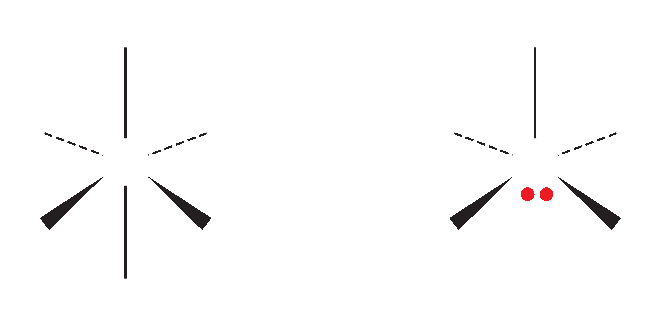 [Speaker Notes: Sulfur hexafluoride and iodine pentaflouride molecules.
Section 3.06]
Week 8: Images
Sulfur hexafluoride and iodine pentafluoride molecules.
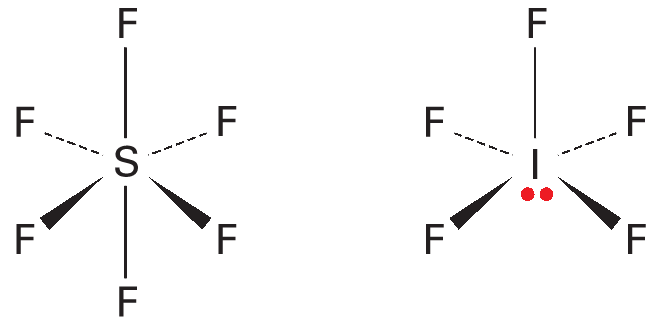 [Speaker Notes: Sulfur hexafluoride and iodine pentaflouride molecules.
Section 3.06]
Summary
Lesson Outcomes
And after this Lesson you should be able to
predict the shapes of simple molecules with lone pairs of electrons around the central atom, and their bond angles
Success Criteria
Recognise that lone pairs can affect shapes of molecules.

 Draw one example for each combination of lone pairs and molecular shapes